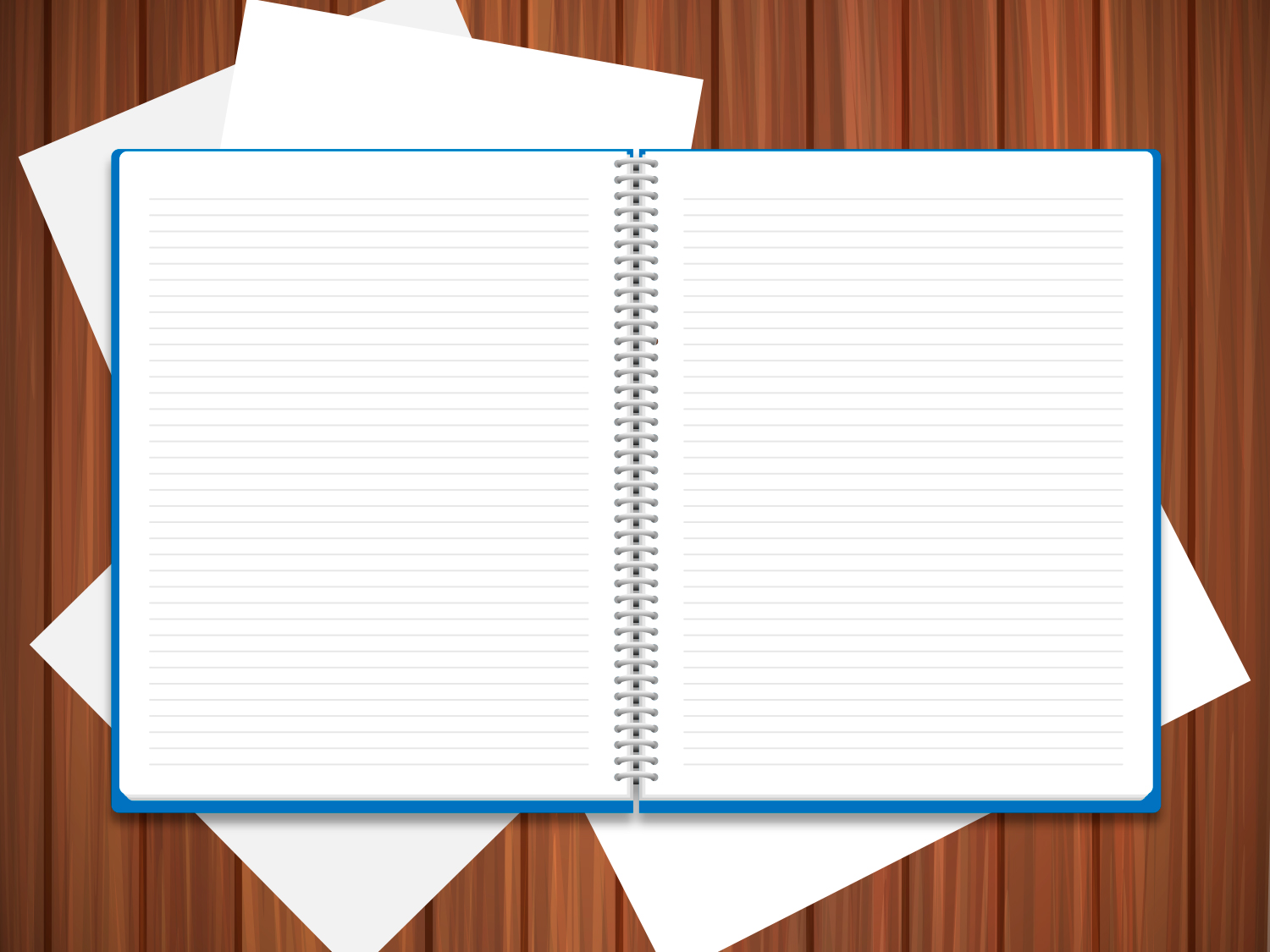 Итоговая аттестация
2021
  2022
I этап – экзамены в школе
2 этап- сдача ЕНТ и поступление в ВУЗ
Итоговая аттестация обучающихся — процедура, проводимая с целью определения степени освоения обучающимися объема учебных дисциплин, предусмотренных государственным общеобязательным стандартом соответствующего уровня образования.Форма проведения: школьные выпускные экзаменыМесто проведения: на базе школы, где обучается выпускник
Новшества ЕНТ – 2020
1)     Изменены сроки приема заявлений: с 1 по 30 апреля;
2) Лица, казахской национальности, не являющиеся гражданами РК, выпускники школ текущего года, окончившие школу за рубежом вместо документов об окончании школы предоставят справку с организации среднего образования, в которой он обучается, в произвольной форме с нотариально засвидетельствованным переводом на государственном или русском языке;
3) Медицинская справка 086-У заменена на электронный формат;
4) Бумажный сертификат ЕНТ заменен на электронный сертификат;
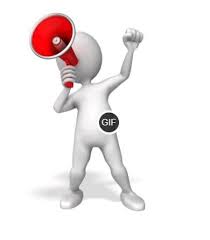 Новшества ЕНТ – 2020
5)  При обнаружении у поступающего запрещенных предметов в ходе запуска на тестирование, поступающий не допускается на данное тестирование, а также на последующие  ЕНТ в текущем году;
     6) В случае обнаружения у поступающего запрещенных предметов во время ЕНТ, результаты тестирования аннулируются и поступающий не допускается на ЕНТ в текущем году;
     7) Поступающий, вовлекший «подставное лицо» на ЕНТ, не допускается на тестирование  в текущем году;
     8) После завершения ЕНТ до 25 августа календарного года будет производиться анализ видеозаписей. В случае обнаружения у поступающего использование запрещенных предметов, результаты ЕНТ и конкурса будут аннулированы.
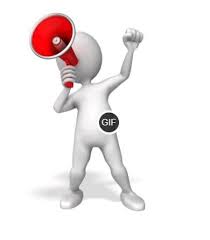 Подача заявления(в онлайн режиме)
Для выпускников, которым ЕСТЬ 18 лет:
Зайти на сайт: egov.kz/services/CMDSearch/#/declaration/0/;
Проверьте по ИИН регистрацию в базе мобильных граждан, если Вы не зарегистрированы необходимо зарегистрироваться со своим номером телефона.
2.  Зайти на сайт: ent2020.testcenter.kz;
-  Указать электронную почту;
На данную электронную почту поступит логин и пароль для авторизации.
-  Пройти обязательную регистрацию в системе Digital ID;
Регистрация возможна при наличии удостоверения личности или паспорта.
-  Внести регистрационные данные;
ФИО претендента и организация образования выводятся с НОБД после указания ИИН. В случае неверных данных необходимо обратиться в пункт проведения ЕНТ.
После успешного прохождения всех этапов Вы увидите сообщение «Ваша заявка принята».
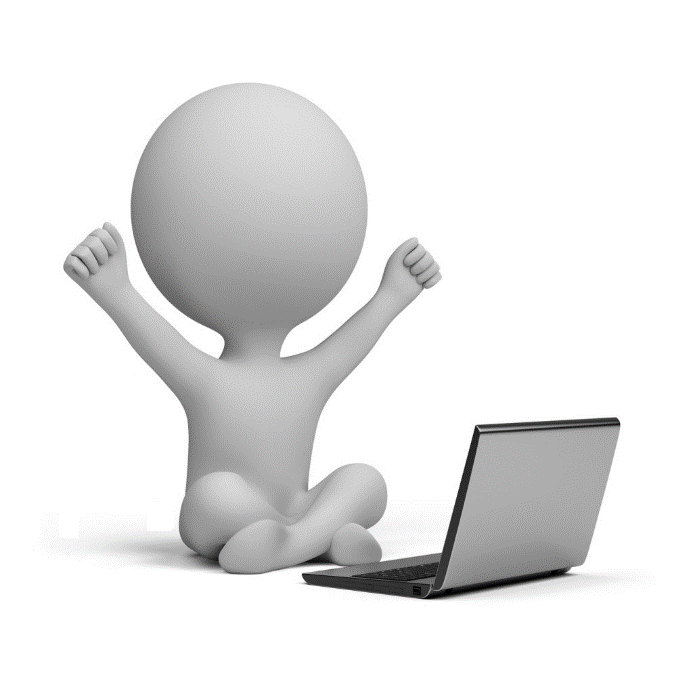 Получение пропуска
После завершения приема заявлений и определения сроков и пунктов проведения ЕНТ:
Для лиц, подавших заявление в онлайн режиме:

Ознакомиться с информацией (о месте, дате, времени проведения, аудиторией) можно в личном кабинете на сайте: ent2020.testcenter.kz.
Для лиц, подавших заявление традиционным способом:

После снятия режима ЧП обратиться в пункт проведения ЕНТ для получения пропуска (обязательно при себе иметь удостоверение личности).
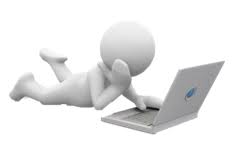 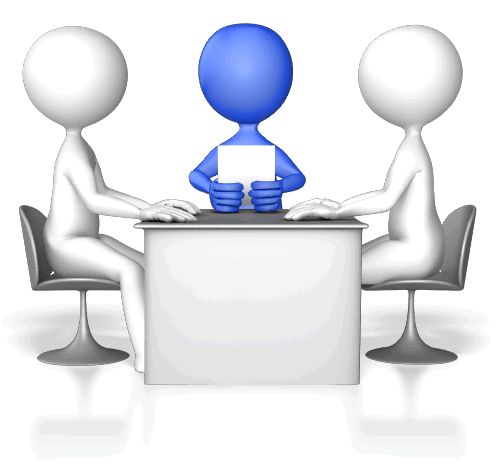 Запуск на тестирование
Для запуска на тестирование при себе необходимо иметь:
Удостоверение личности;

Пропуск на тестирование;
Для подавших заявление традиционным способом.

Ручку с черной или синей пастой.
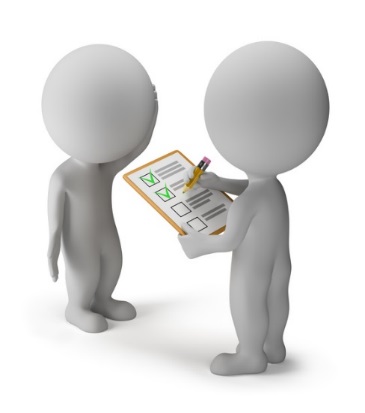 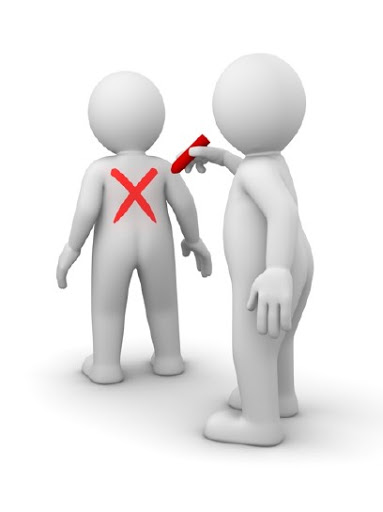 При обнаружении запрещенных предметов в зоне проверки металлоискателем, составляется акт и претендент не допускается к тестированию в текущем году.
Поступающий, вовлекший к участию в тестировании «подставное лицо», не допускается к тестированию в текущем году.
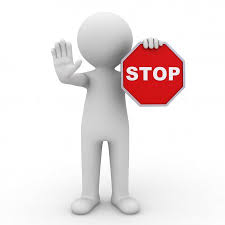 Запрещается
Выходить из аудитории без разрешения и сопровождения представителя Министерства;

Переговариваться, пересаживаться с места на место, обмениваться материалами тестирования и выносить материалы тестирования с аудитории;

Пользоваться средствами мобильной связи и другими электронными устройствами, учебно-методическими пособиями, шпаргалками, калькулятором;

Осуществлять порчу материалов тестирования (листов ответа и книжки);

Использовать корректирующую жидкость, закрашивать сектора, не предусмотренные для этого (номер листа ответов);

По истечению времени тестирования необходимо сдать материалы дежурному, в противном случае результаты не принимаются;

Намеренную порчу системы безопасности.
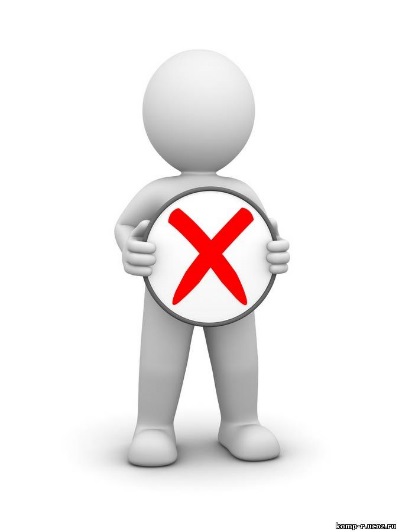 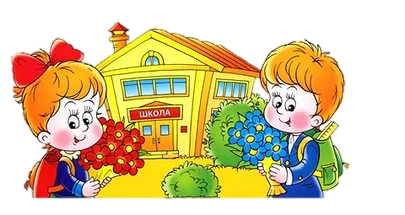 Формат теста ЕНТ 
Общее время тестирования 4 часа
Оценка за правильность выполнения заданий.
Комбинация профильных предметов.
Результаты
Объявляются государственной комиссией в тот же день;
В электронном виде( сразу после тестирования видите свой результат);
Бумажный сертификат не выдается;
С результатом тестирования можно ознакомиться на сайте                               www.testcenter.kz (при вводе ИКТ и ИИН тестируемого);
При несогласии с результатами, тестируемый может подать на апелляцию.
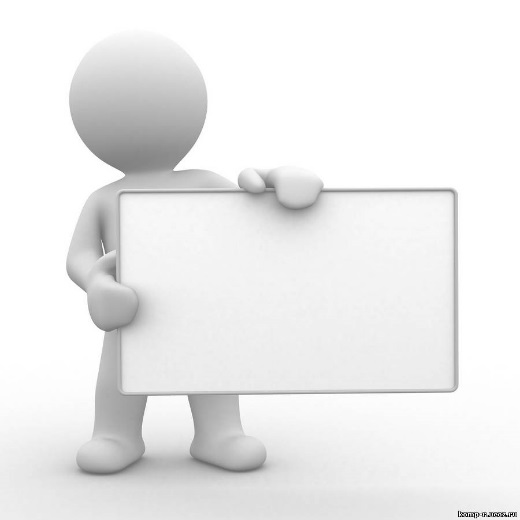 Апелляция
Заявления на апелляцию принимаются до 13.00 часов следующего дня после объявления результатов ЕНТ.
Апелляция рассматривается в случаях:
По содержанию
По техническим причинам
1) Правильный ответ не совпадает с кодом правильных ответов (указывается вариант правильного ответа);
2)   Отсутствует правильный ответ;
3) Имеется более одного правильного ответа в тестовых заданиях с выбором одного правильного ответа из всех предложенных (указываются все варианты правильных ответов);
4)   Некорректно составленное тестовое задание;
5)  Отсутствует фрагмент условия тестового задания (текст, схемы, рисунки, таблицы) в результате,
которого невозможно определить правильный ответ.
1) Считывание сканером закрашенного кружка, совпадающего с кодом каждого правильного ответа,
как двух и более кружков;
2) Считывание сканером закрашенного кружка, совпадающего с кодом правильных ответов, как
пустой кружок;
3)    Дефектный лист ответов.
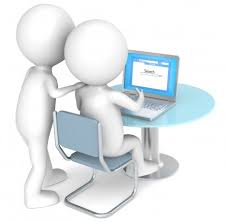 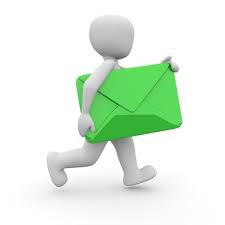 Зачисление в ВУЗ
Участие в Конкурсе
Г Р А Н Т
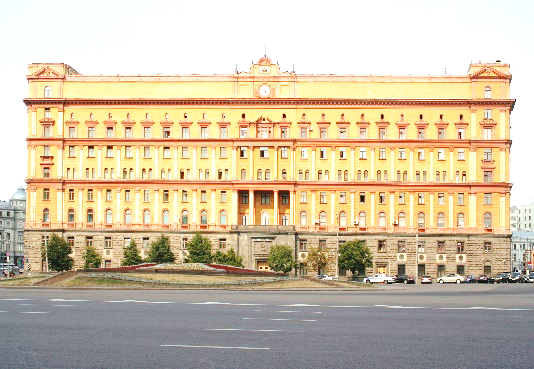 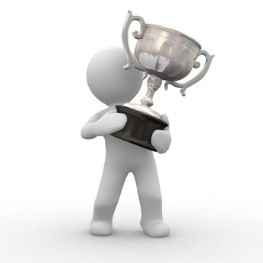 на платной основе
на платной основе
на платной основе
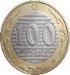 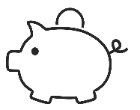 на платной
 основе
Примечание: 
Поступающие для зачисления в ВУЗ по результатам ЕНТ должны набрать установленные пороговые баллы
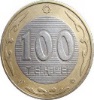 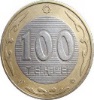 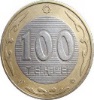 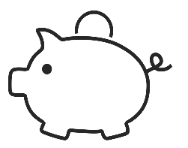 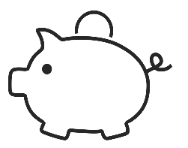 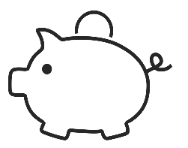 Подготовка к ЕНТ
Онлайн пробное тестирование на сайте Национального центра тестирования:
Путем приобретения учебно-методических пособий в филиалах Национального центра тестирования:
https://prob-ent.testcenter.kz/#/login
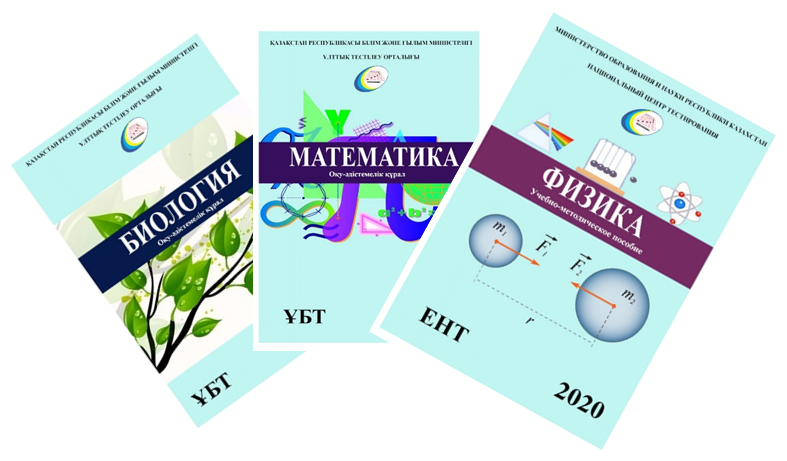 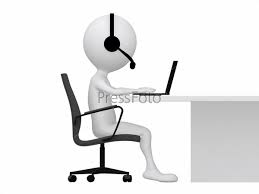 Стоимость одного пособия – 414 тенге.
Доступ к тесту бесплатный (на период карантина), необходимо только ввести ИИН
СПАСИБО ЗА ВНИМАНИЕ!